The most important notions Of probability theory
Stochastic variables
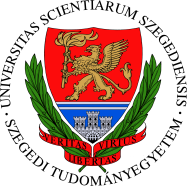 In machine learning we will work with large tables of data, eg.:




The measurements (patient name, fever, cough,…) are called „features”
In different cases (here: for different patients) they take different values
Mathematically, we can treat them as stochastic variables
Stochastic (or random) variables are variables that can take different values (seemingly) randomly
Discrete random variable: it can take a finite number of values
Continuous random variable: it can take infinitely many values
Probabilitiy of events
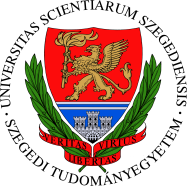 Probability of events
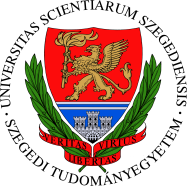 Example #1: we toss a coin 10 times, we get 6 heads and 4 tails
So our estimate is P(coin=head) = 6/10 = 0.6
So our estimate is P(coin=tail)   = 4/10 = 0.4
It is easy to see that for a discrete random variable the probability of each possible outcome is between 0 and 1, and the sum if these probabilities is 1

Example #2: roll the dice 100 times  we can create a histogram from the values
6 possible values – 6 columns
Divinding the value in each column by100we get an estimate of the probabilities
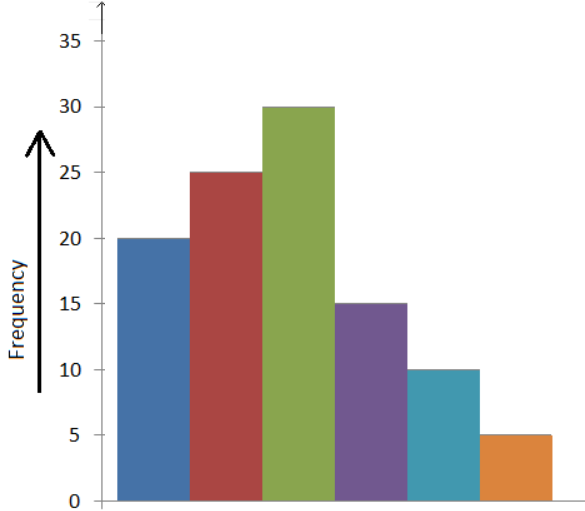 Continuous random variables
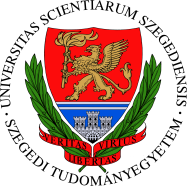 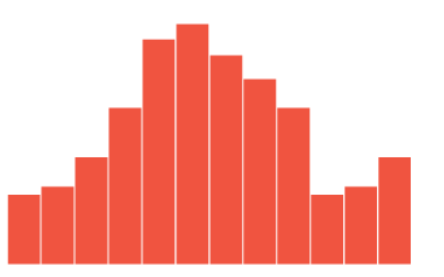 More possible values  more columns in the histogram

More possible values more experiments are required for an accurate estimate (otherwise we get a lot of 0 in many columns)
Continuous random variable: it has infinitely many values
Making histograms (counting the cases) no longer works (only if we cheat by taking a small neigborhood around a given point)
More usually, we assume that the distribution of the data points follows a specific curve(see, eg. the purple curve)
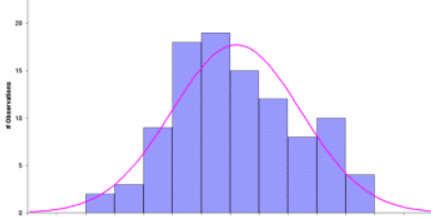 Continuous random variables
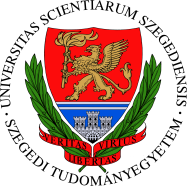 The 2 most well-known continuousdistributions:
Gaussian (or normal) distribution:

Uniform distribution:

Compared to discrete distributions, continuous distributions behave weird:
The area under the curve should be 1 (we need to integrate instead of summing)
But the probability of taking each possible value P(x=…) is zero!
So the above curves show the „density” of the distribution and not probabilities
To emphasize the difference, mathematicians write p(x) instead of P(x)(but this rule is not kept in my slides…)
Estimating the parameters of these curves from data is not trivial 
One of the lectures will be about this topic
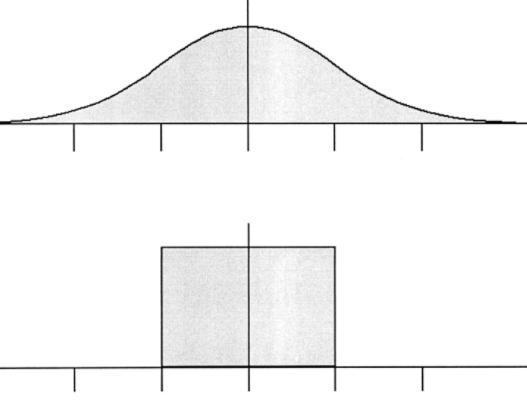 Expected value
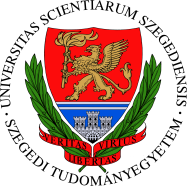 Expectation of a function
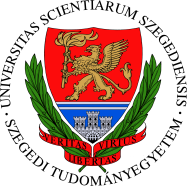 Multivariate distributions
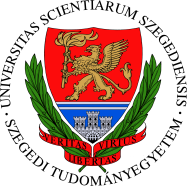 In practice we typically have more than one measurements in the feature vector
Example: we roll two dices together
Then we can talk about the joint probabilities of two events P(d1=x, d2=y)
We need a multivariate distribution to describe the distrbution of the possible values




The probability of joint events for indipendent events: P(cough=dry, fever=high) = P(cough=dry) ∙ P(fever=high) 
In practive we very frequently assume that two variables are independent, because it allows us to use the above formula
Unfortunately, we frequently do this even when we know that the independency does not hold…
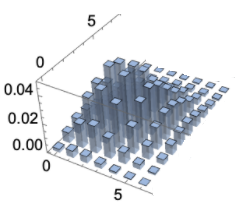 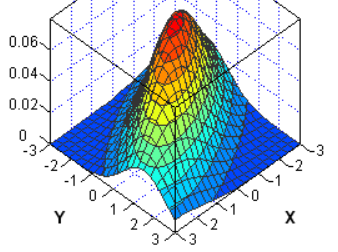 Conditional probability
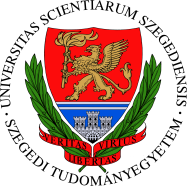 Bayes theorem
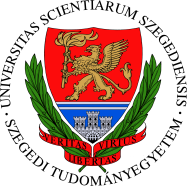